WP UNESCO
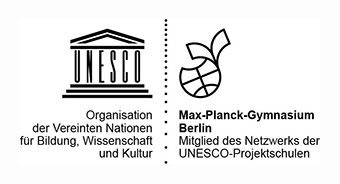 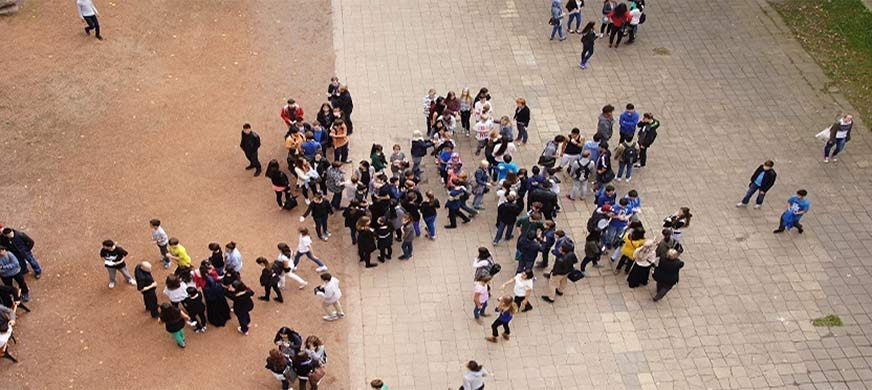 1
Weltkulturerbe der UNESCO
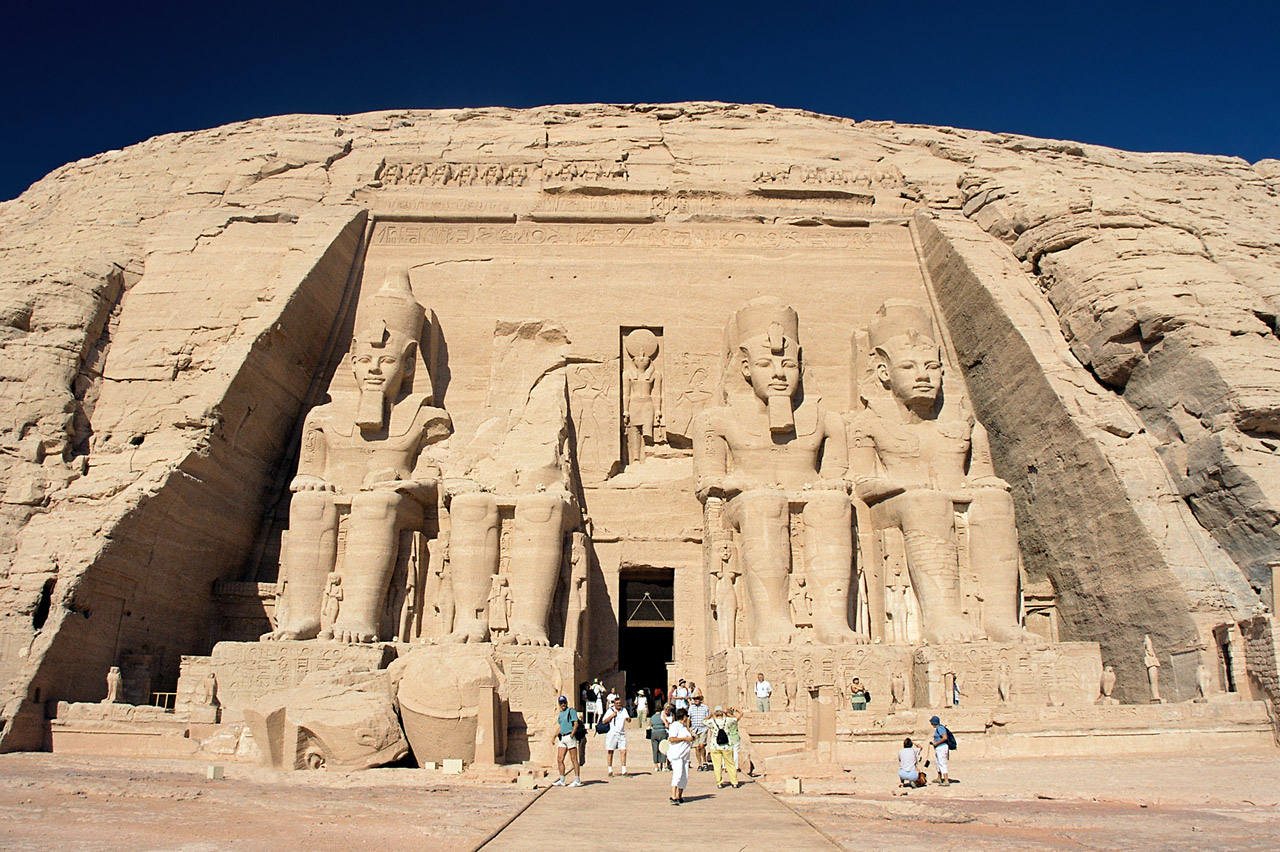 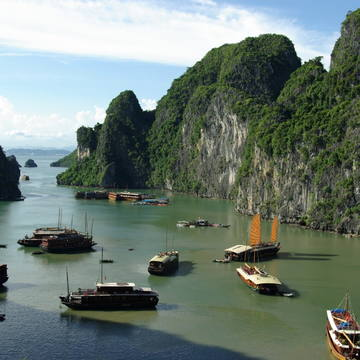 2
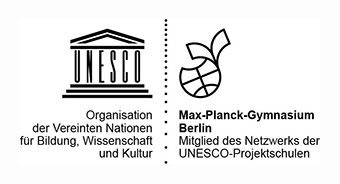 WP UNESCO
ermöglicht Behandlung von UNESCO-Themen:
Natur- und  Kulturdenkmäler in Berlin, Deutschland, Europa, weltweit 
Immaterielles Welterbe: Interesse für fremde Kulturen entwickeln, andere Kulturen und Lebensweisen kennen und achten 
Menschenrechte und Prinzipien der Demokratie
3
Immaterielles Welterbe
Fußball-gesang?
Yoga?
Aktuell 2021: Weltkulturerbe Karl-Marx-Allee?
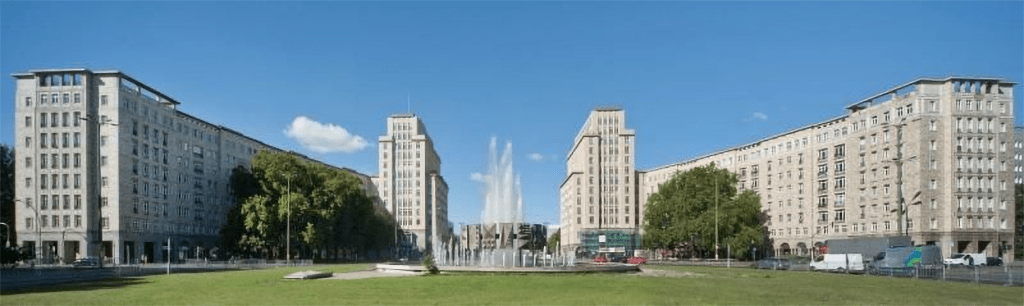 5
Kooperation mit dem  Landesdenkmal-Amt Berlin
Exkursionen in Berlin (Museumsinsel) und Umgebung (Potsdam)
Foto-Projekt und Exkursion zur Karl-Marx-Allee
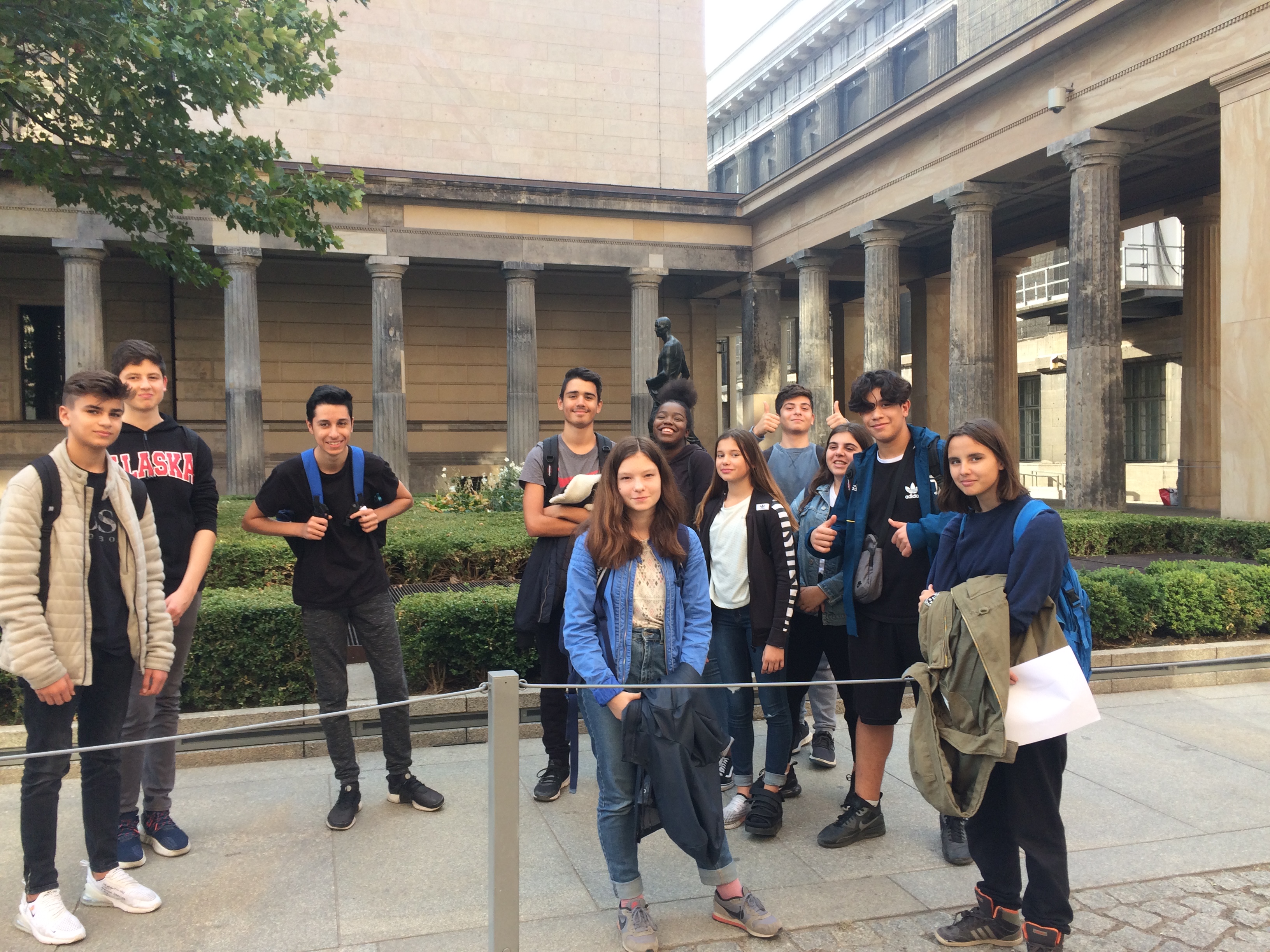 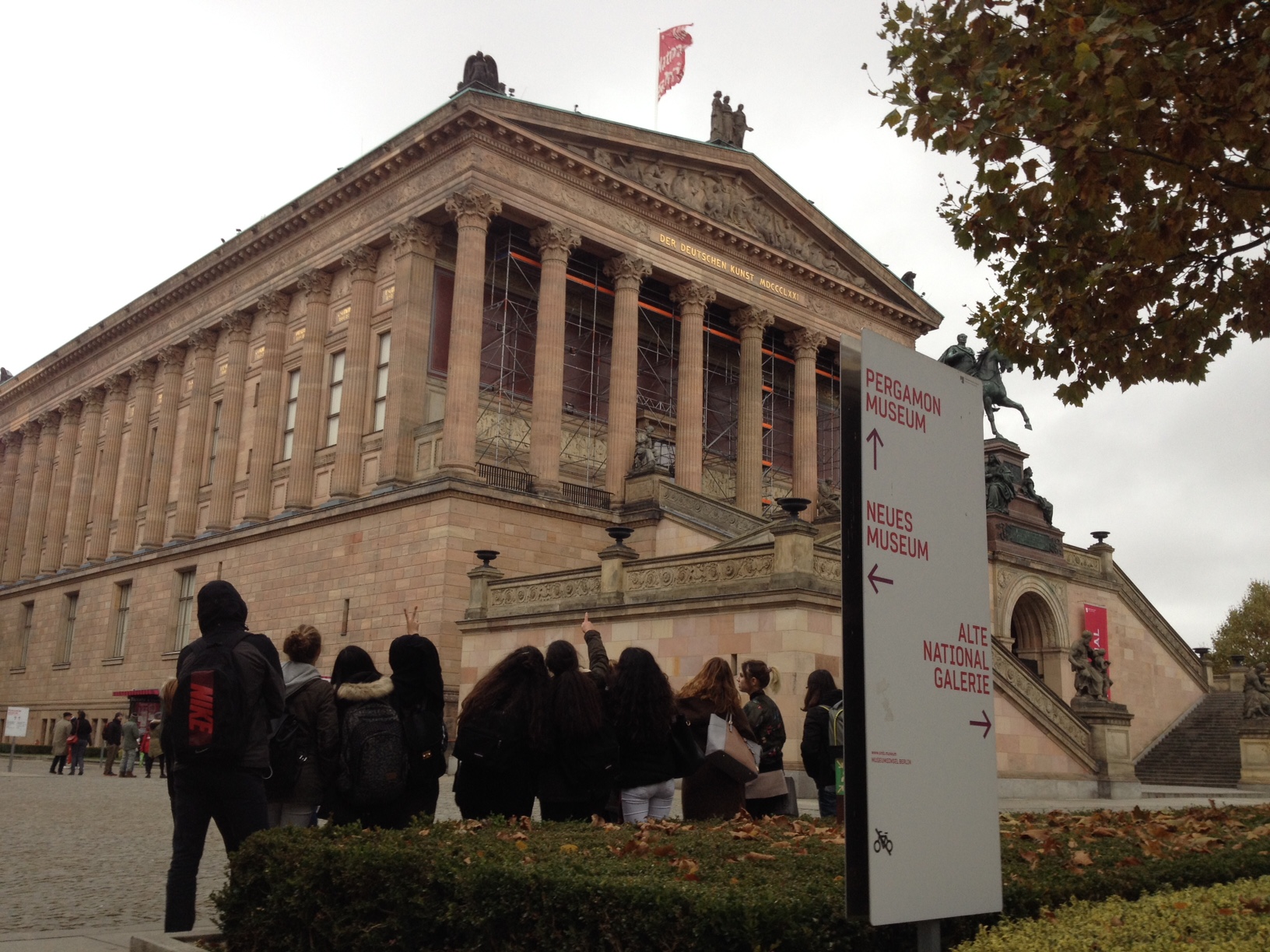 6
Funktionsweise der UNO
Workshop UN im Klassenzimmer
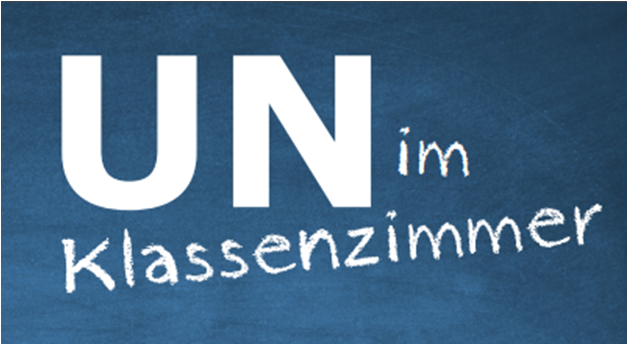 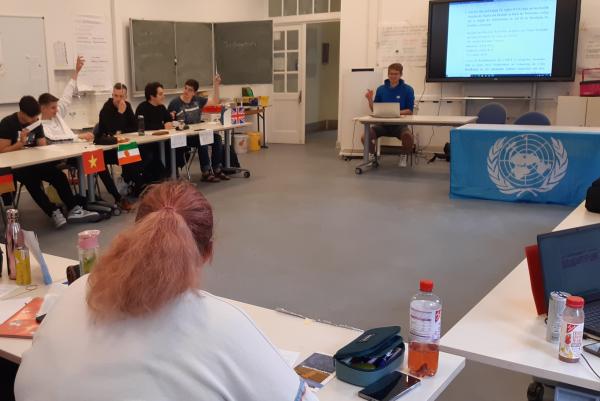 7